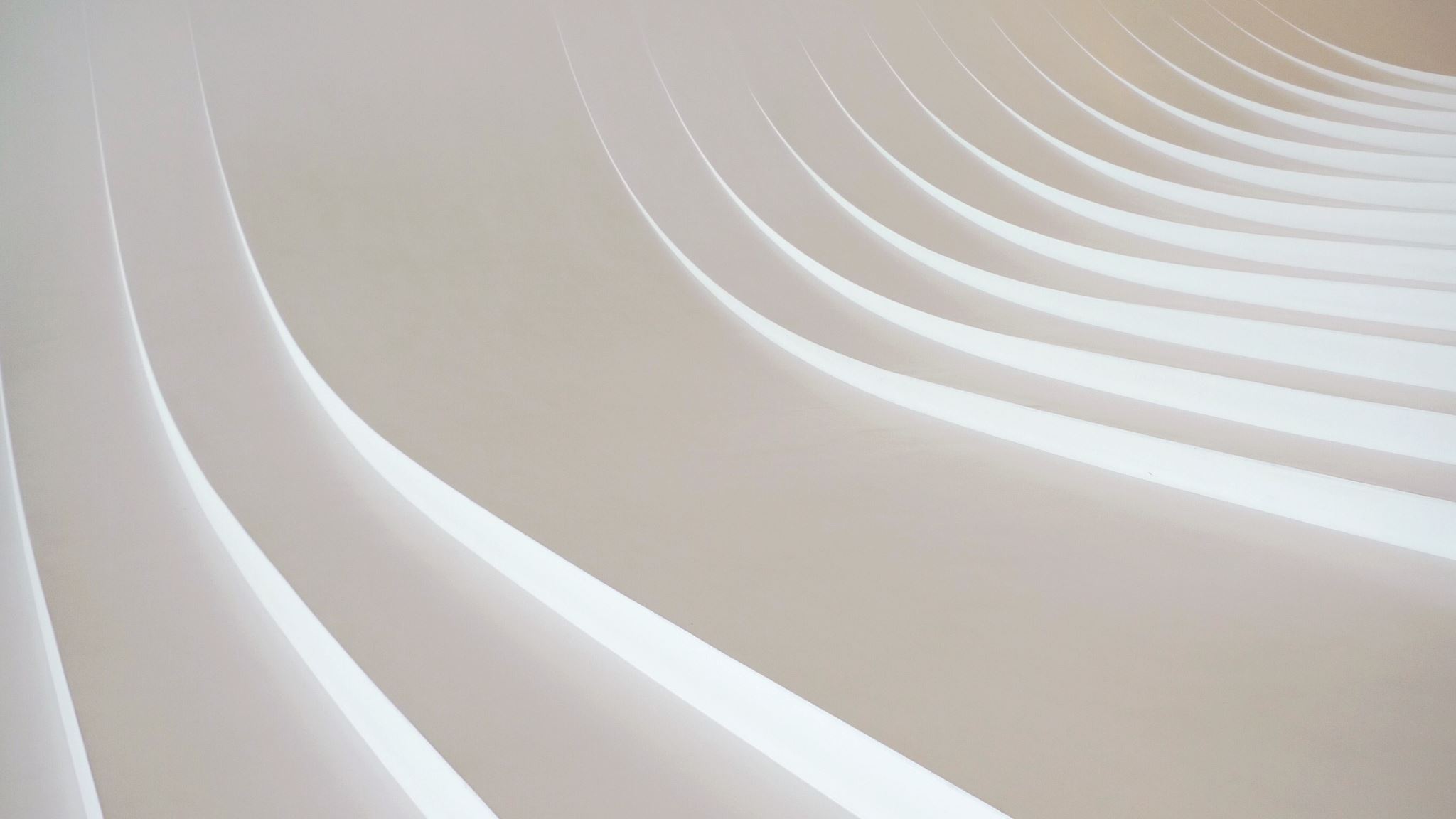 MODELO DE ANÁLISE SWOT DIAMANTE
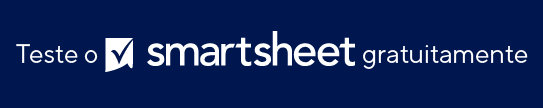 Pontos fortes
Pontos fracos
Ponto forte Um
Dois
Três
Quatro
Ponto fraco Um
Dois
Três
Ameaças
Oportunidades
Ameaça Um
Dois
Oportunidade Um
Dois
Três